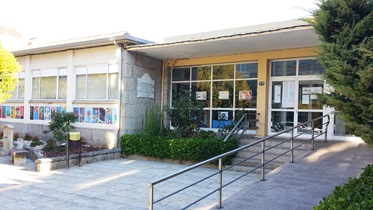 CEP Antonio Magariños Pastoriza.
O noso PFPP
O premio que se nos concedeu ao centro foi relativo a 3 liñas: 
Seminario de Educación Responsable. 
Seminario de Currículo e actualización da Concrección Curricular. 
Curso de actualización da Lingua Inglesa para o profesorado.
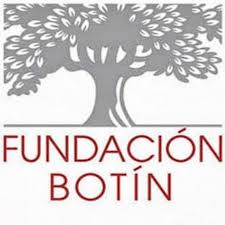 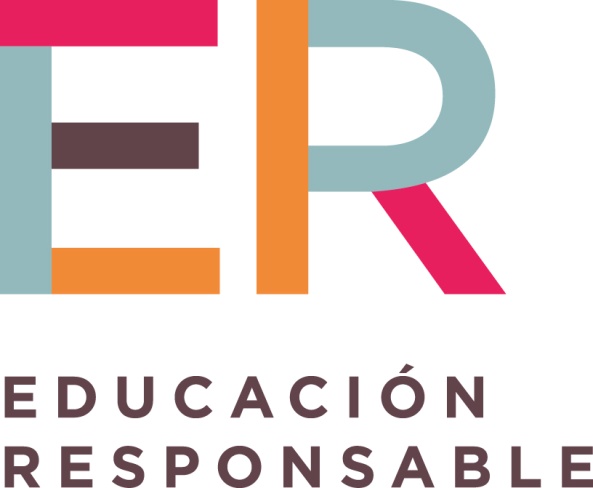 EDUCACIÓN PRIMARIA
www.educacionresponsable.org
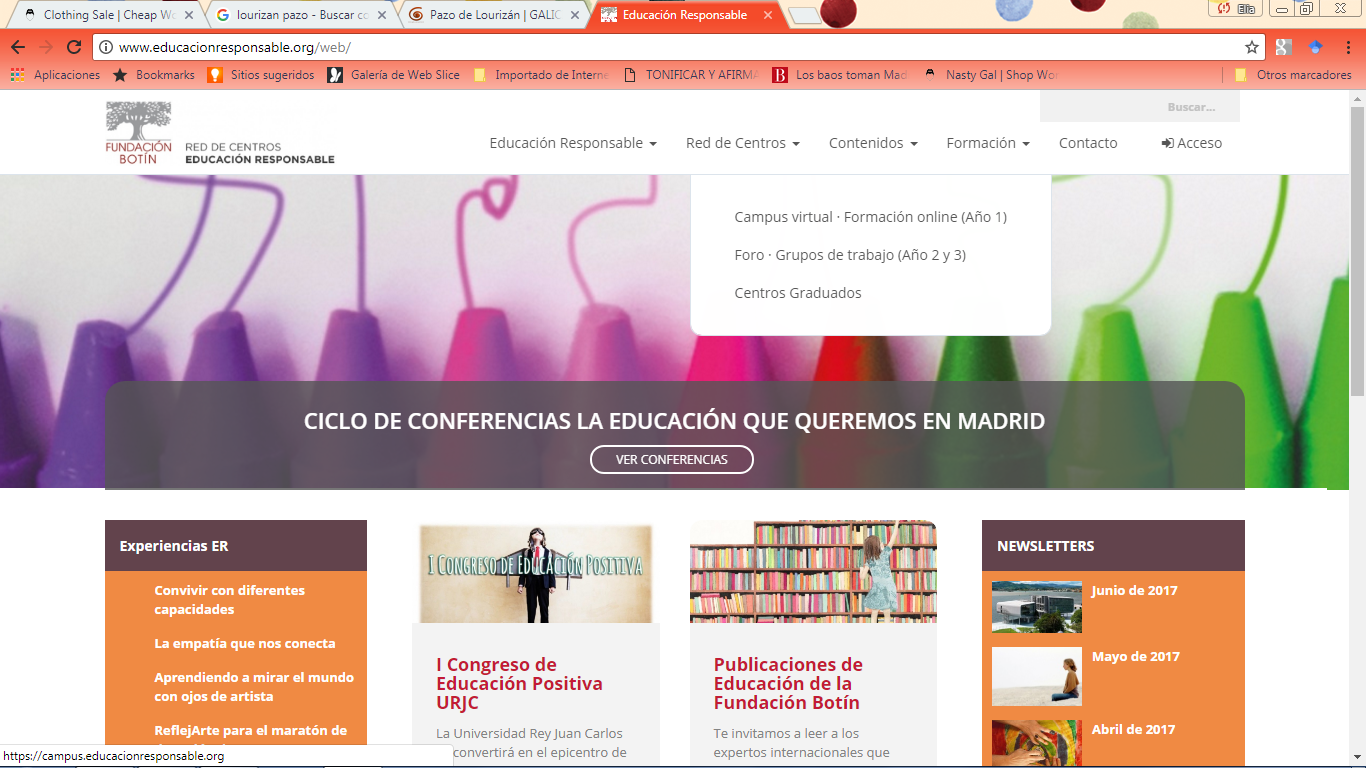 Concretando ao Magariños.
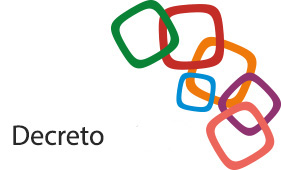 Antes do cambio da normativa o centro disponía da concreción curricular realizada, gracias a moitas sesión de debate.
Decidiuse actualizar á nova normativa.
Curso de inglés para docentes
Os docentes, continuamos aprendendo inglés grazas a un compañeiro que en diferentes sesión e sempre de xeito lúdico, nos permitía aprender de xeito mais eficaz.
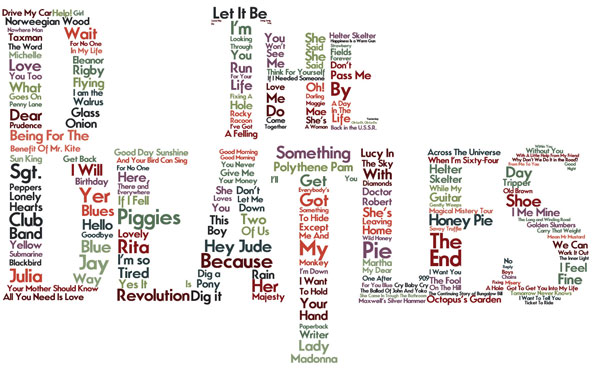 Gracias a xogos e cancións.
Grazas pola súa atención.
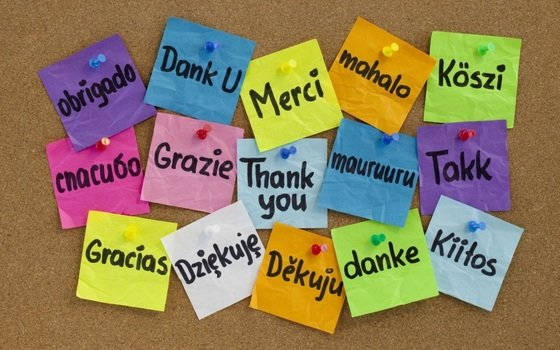